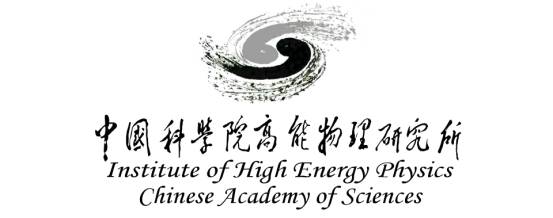 CEPC 650MHz Cavity HOM Absorber Research
Fanbo Meng
Accelerator Center, IHEP
2017. 04. 19
CEPC workshop, CCNU, Wuhan
1
Outline
Absorbing material selection

Material test

Structure optimization and absorbing efficiency

Brazing experiment

Absorber design method

Cooperation details
Absorbing material selection
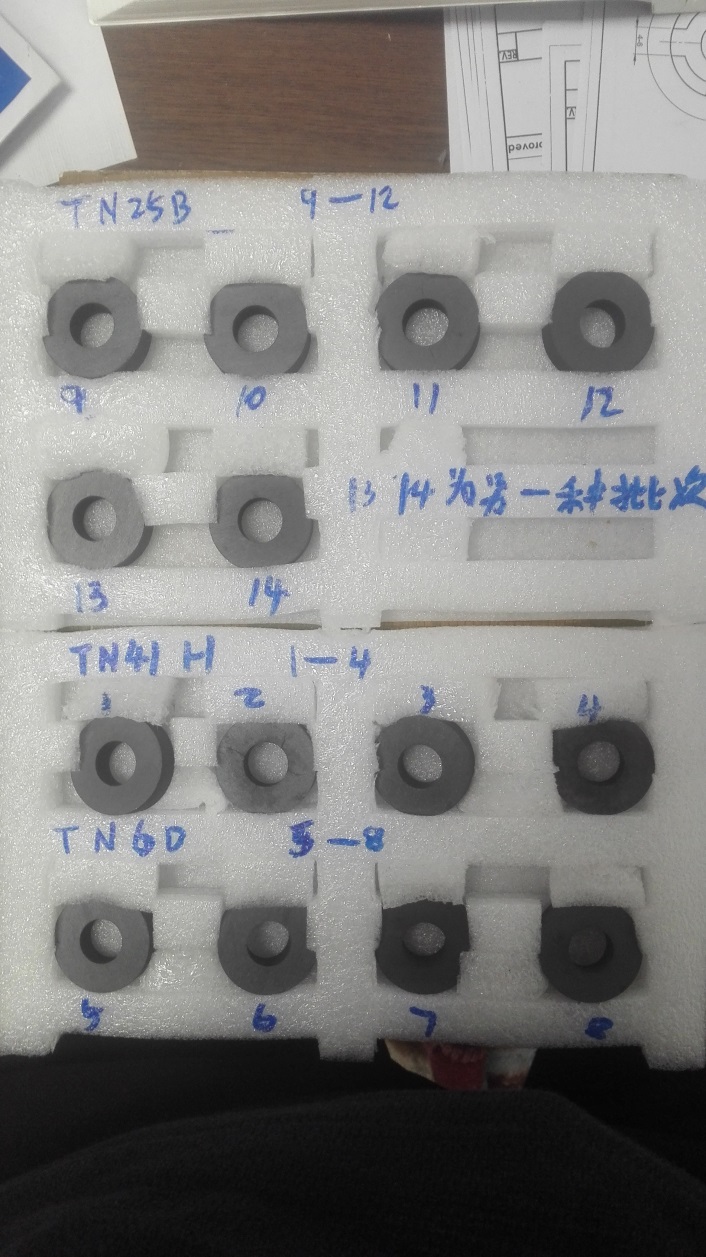 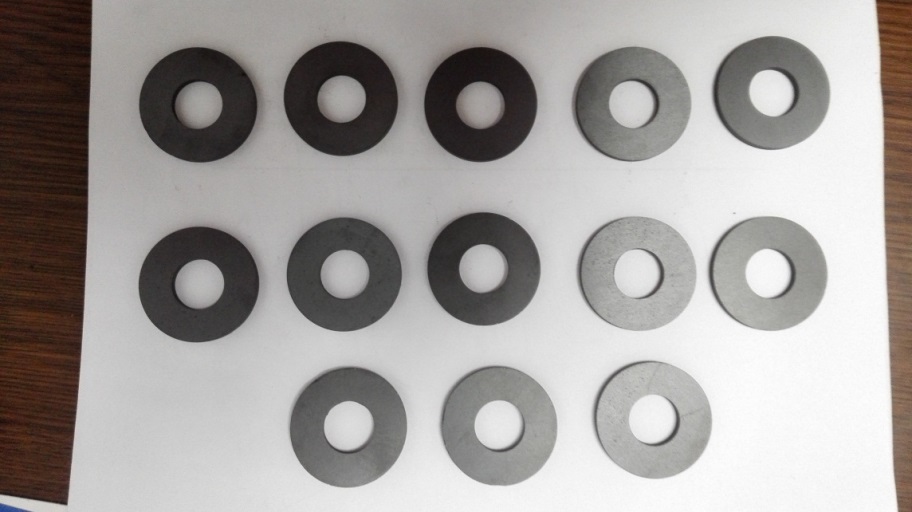 HIP material
Mature ferrite
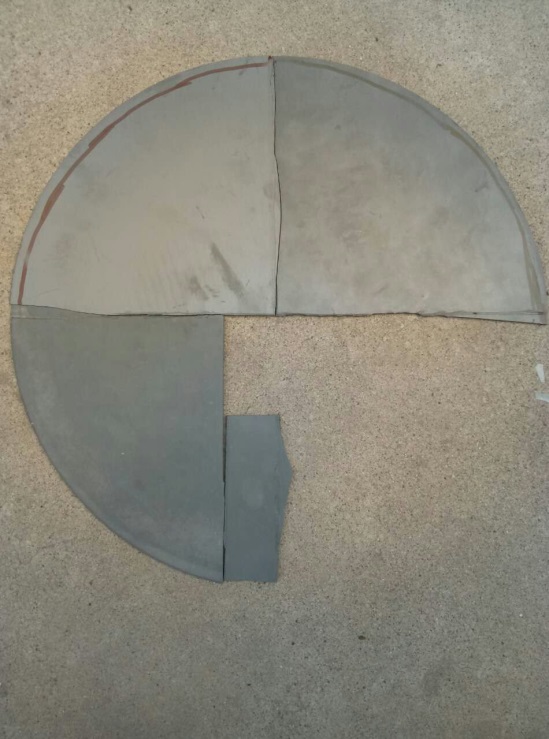 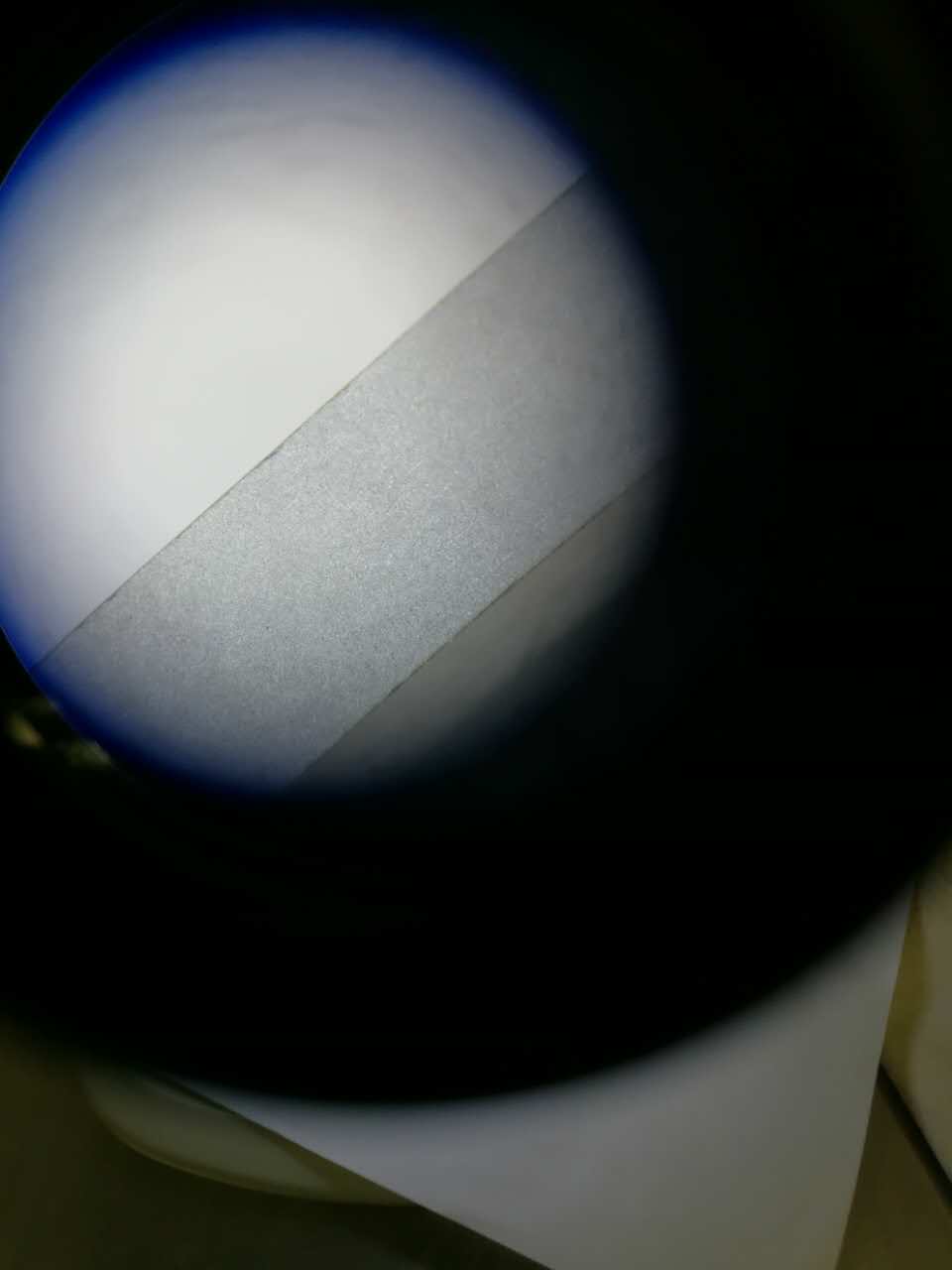 New ferrite
Selection criterion:
Absorbing capability
Mature technology
Suitable Material：
Mature ferrite
AlN+SiC composite
AlN+SiC composite
Material absorbing capability test system
7
To select the material, we need a absorbing capability test system.
DUT port
Test method:
DUT
Test port
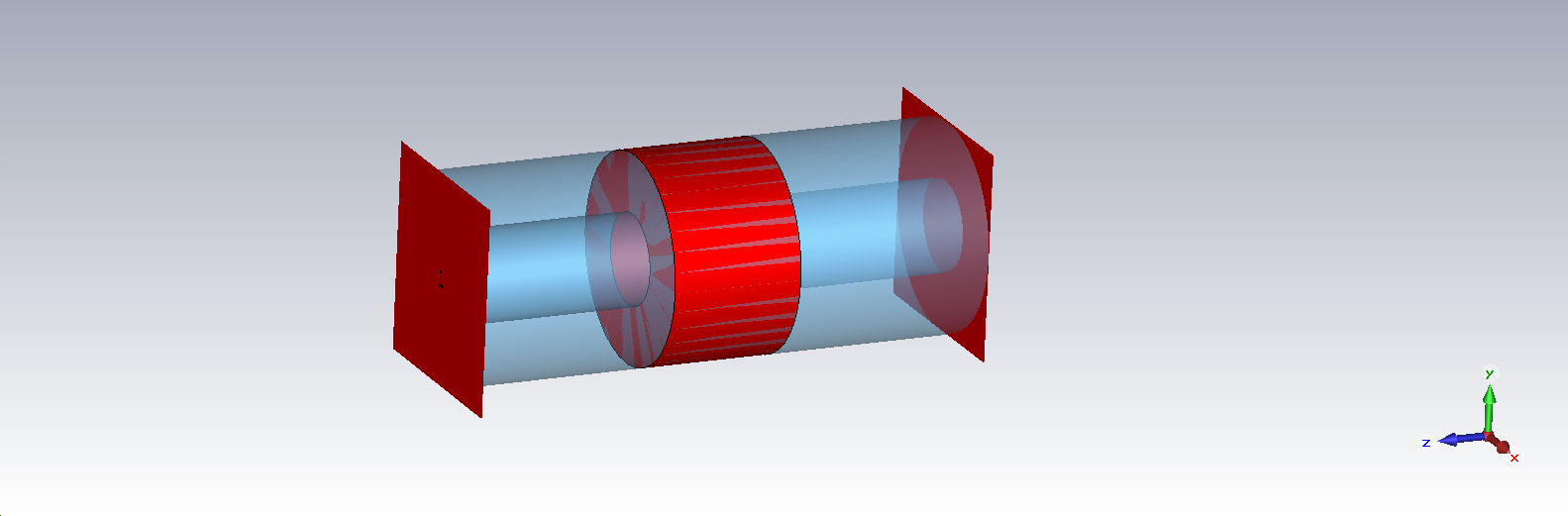 fixture
fixture
Cable with N type connector
Agilent VNA
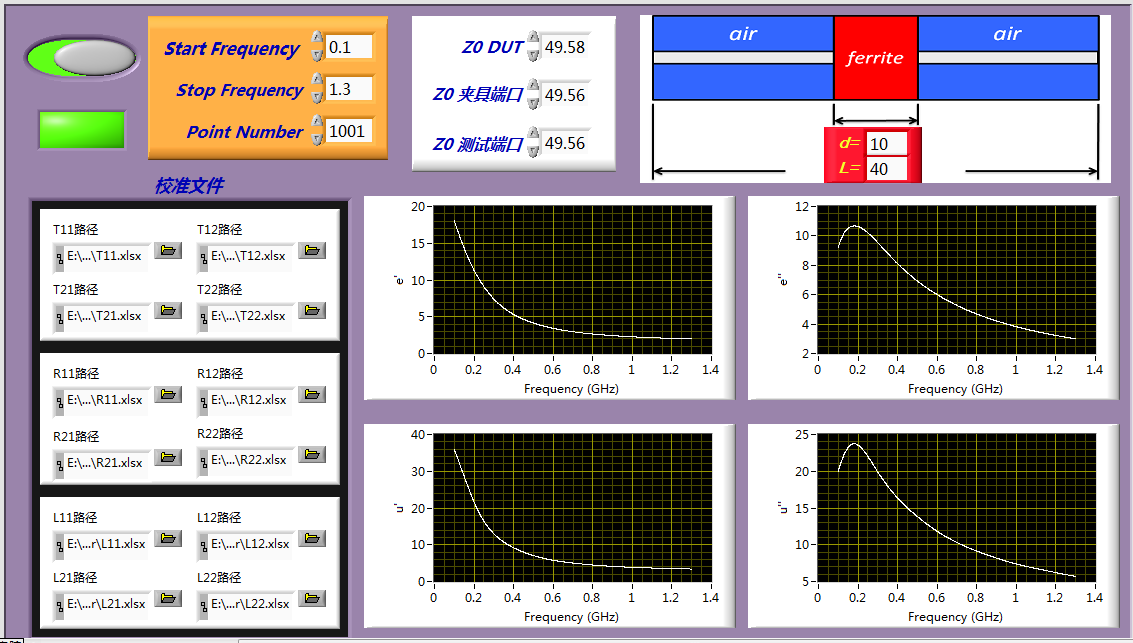 Material absorbing capability test system
TRL calibration
Work frequency :
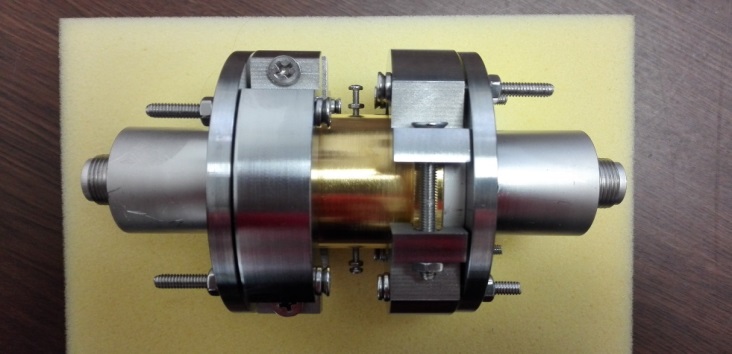 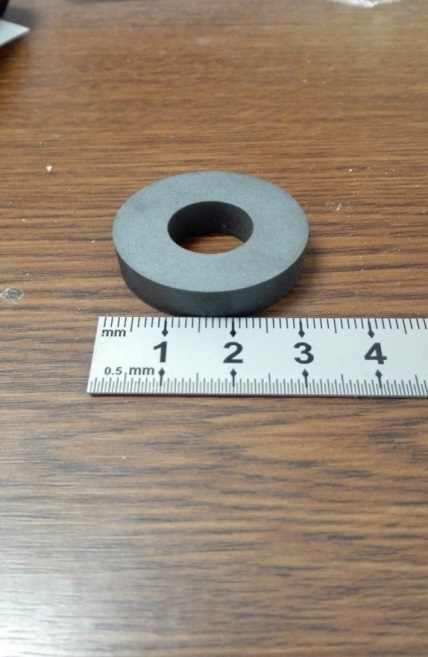 finished
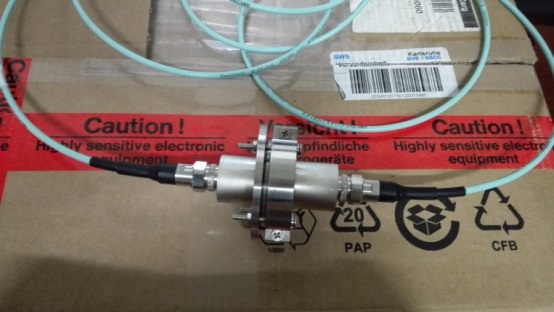 T state
0~5.6GHz
Coaxial fixture
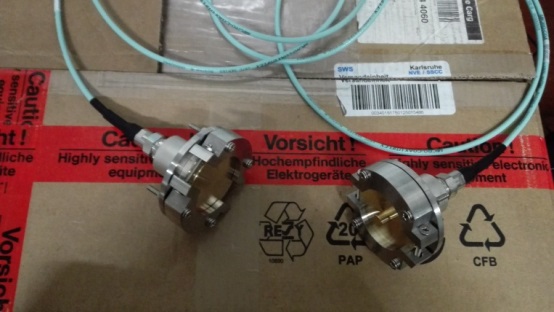 R state
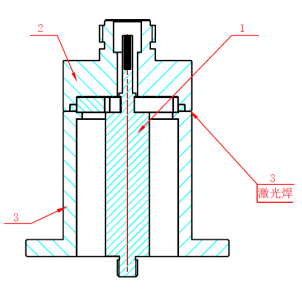 upgrade
0~9GHz
Waveguide fixture
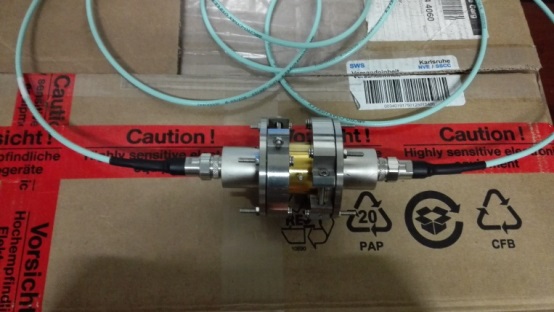 L state
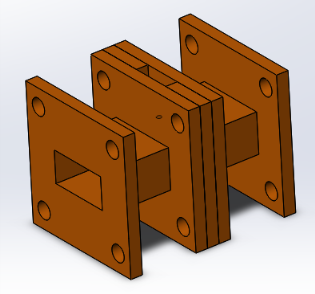 8.5~18GHz
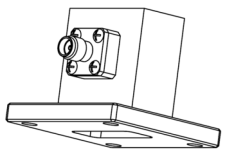 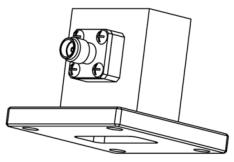 upgrading
Material absorbing capability test system
9
Verification of test accuracy:
Test result of air
Material absorbing capability test system
10
Test results of mature ferrite:
The structure and absorbing efficiency
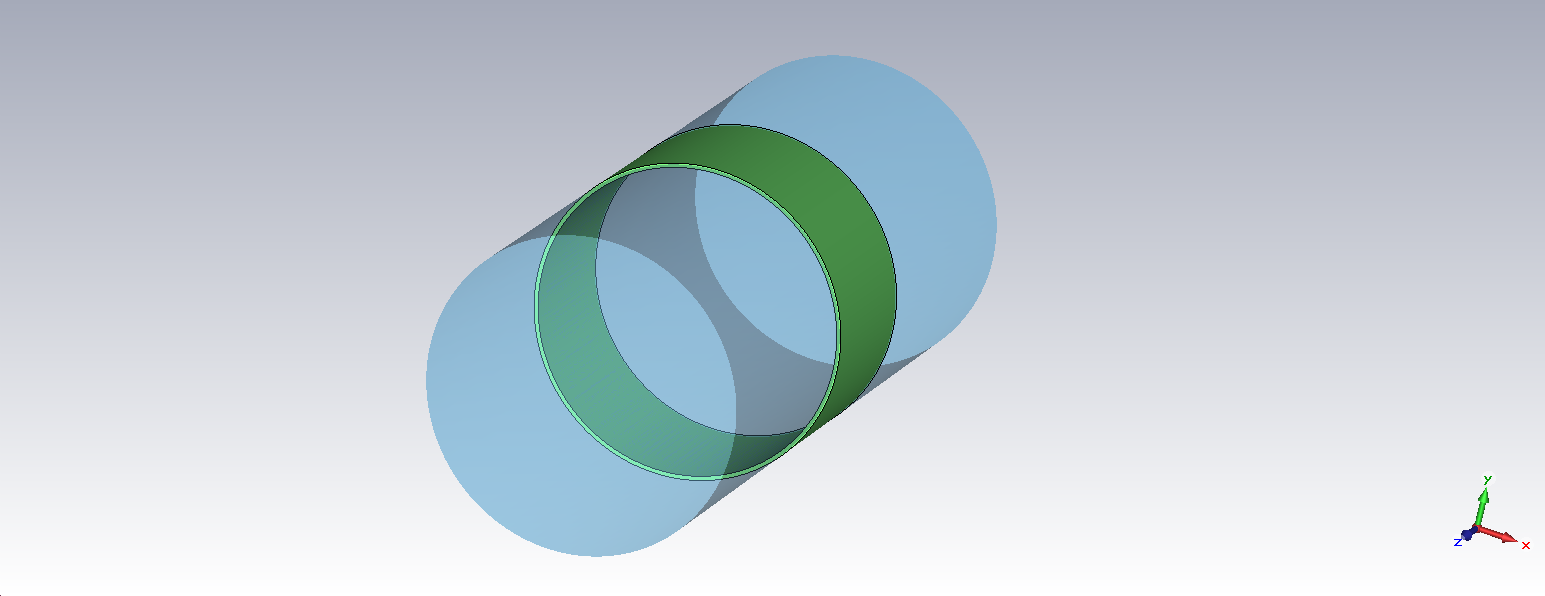 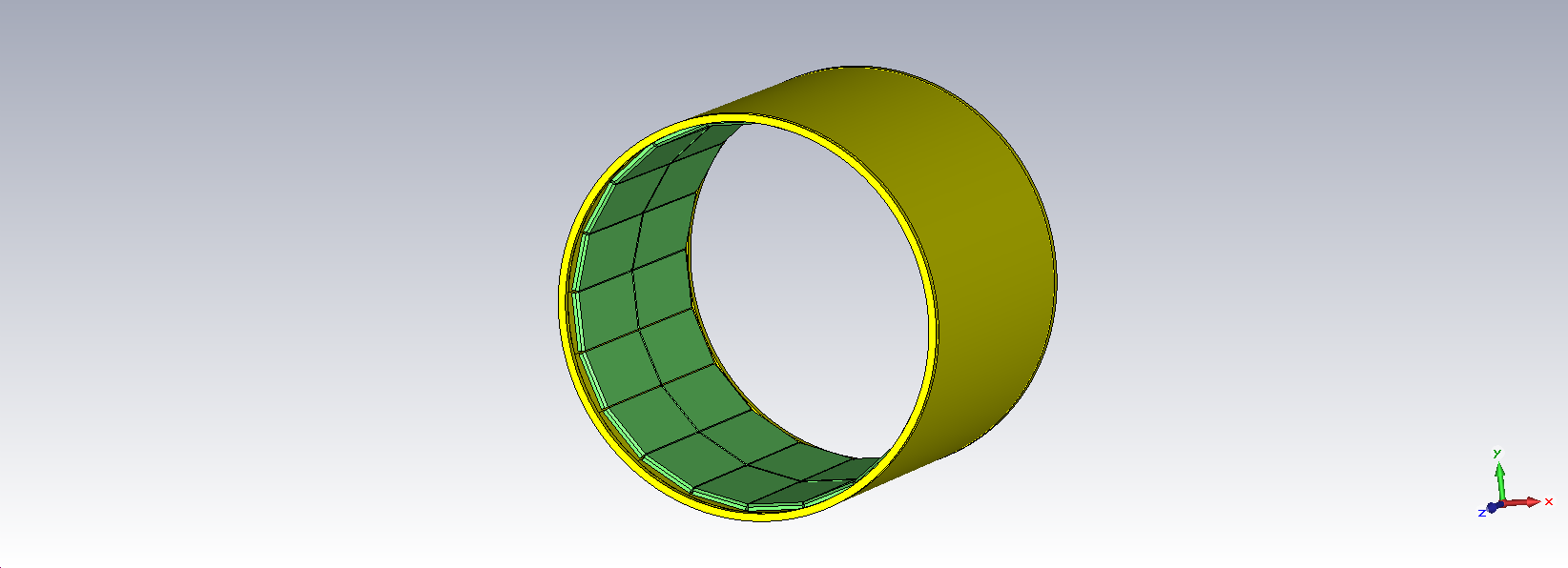 The brick shape ferrite will cause impedance mismatch, increasing the  reflection
Optimize the special structure and ferrite size to lower the reflection, then increasing the absorbing efficiency
Optimized structure
Ideal structure
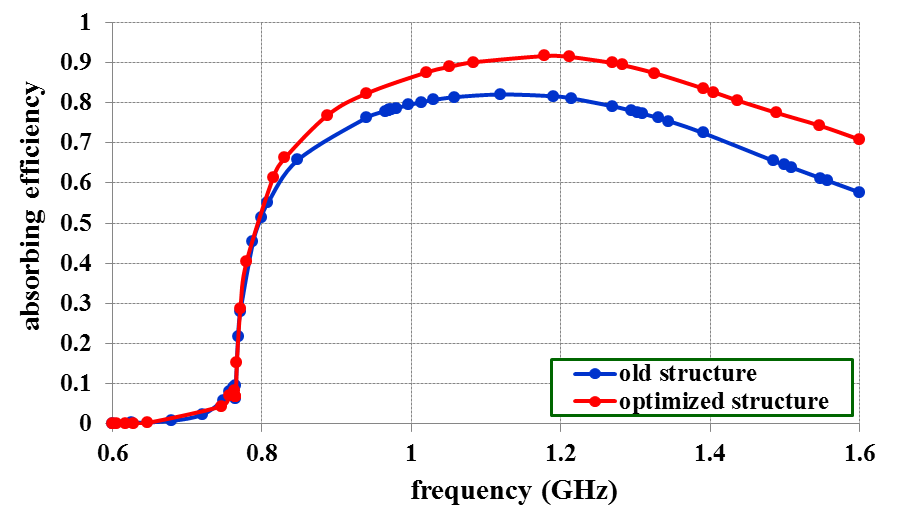 Conclusion:
Base on the same material, optimizing the damper structure is a effective method to make a balance between the fabrication cost and absorbing efficiency
Brazing experiment
11
1st experiment: 
Check the ferrite property variation after high temperature heating.
Metallization temperature
Brazing experiment
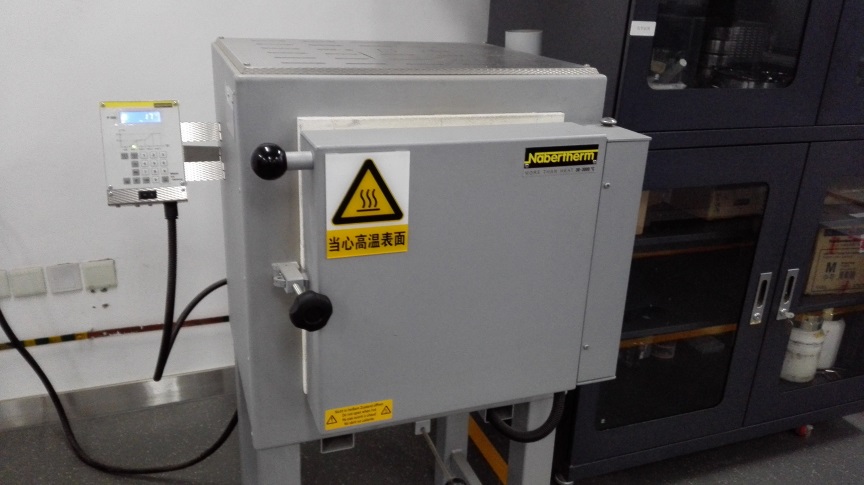 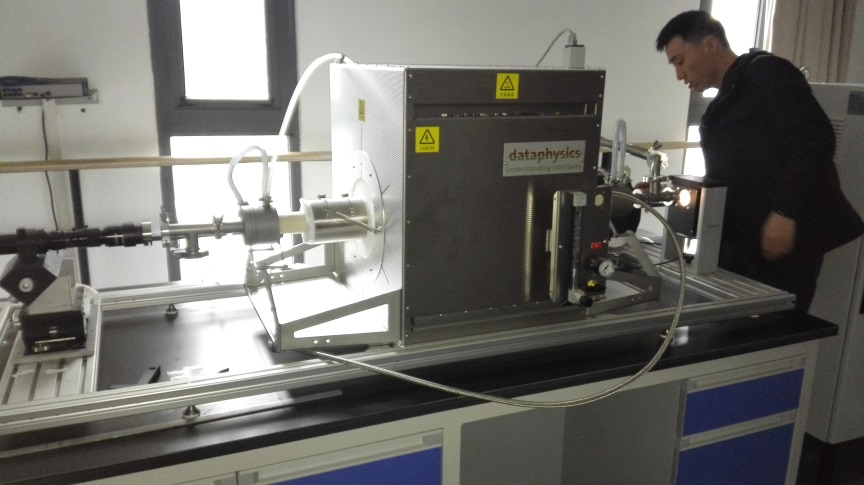 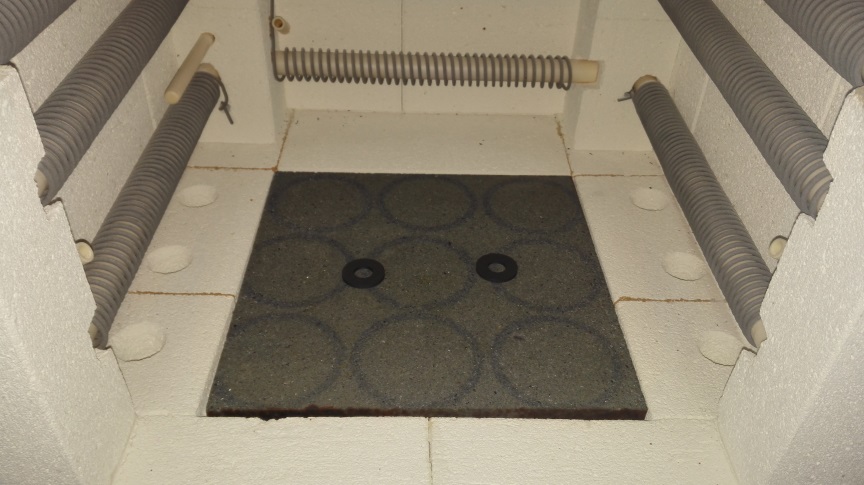 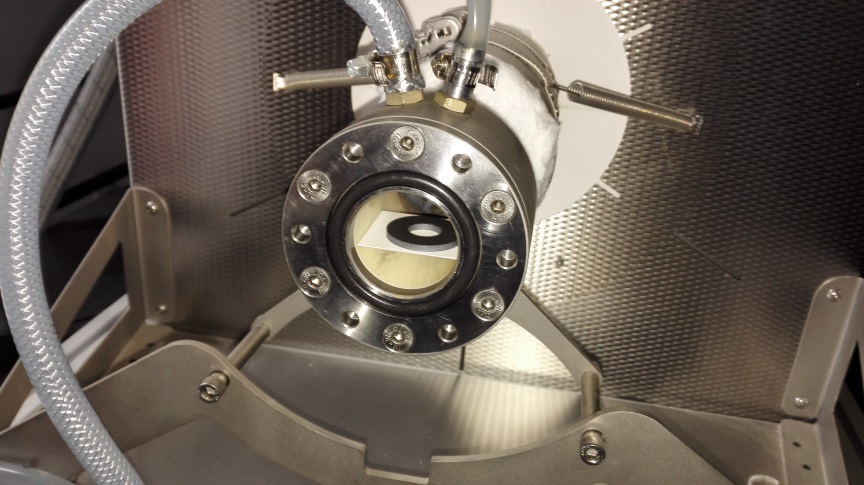 Brazing experiment
12
Data change before and after brazing experiment:
u” is more important for microwave absorptivity. 
The u” change before and after brazing experiment is less than 5% ( including the test error between two test ).
The brazing process does not change the performance of  ferrite obviously.
Brazing experiment
2nd experiment: 
Braze ferrite on the copper plate
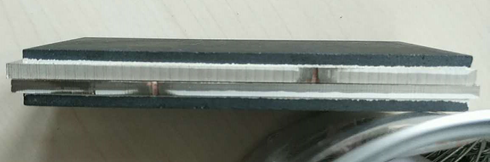 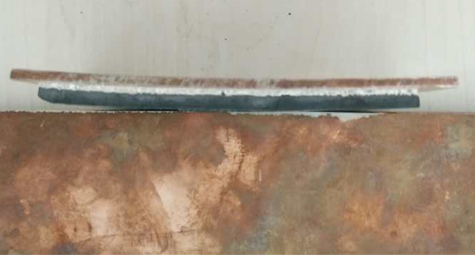 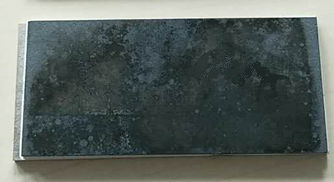 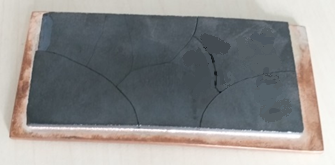 Successful brazing
Failing brazing
Brazing experiment
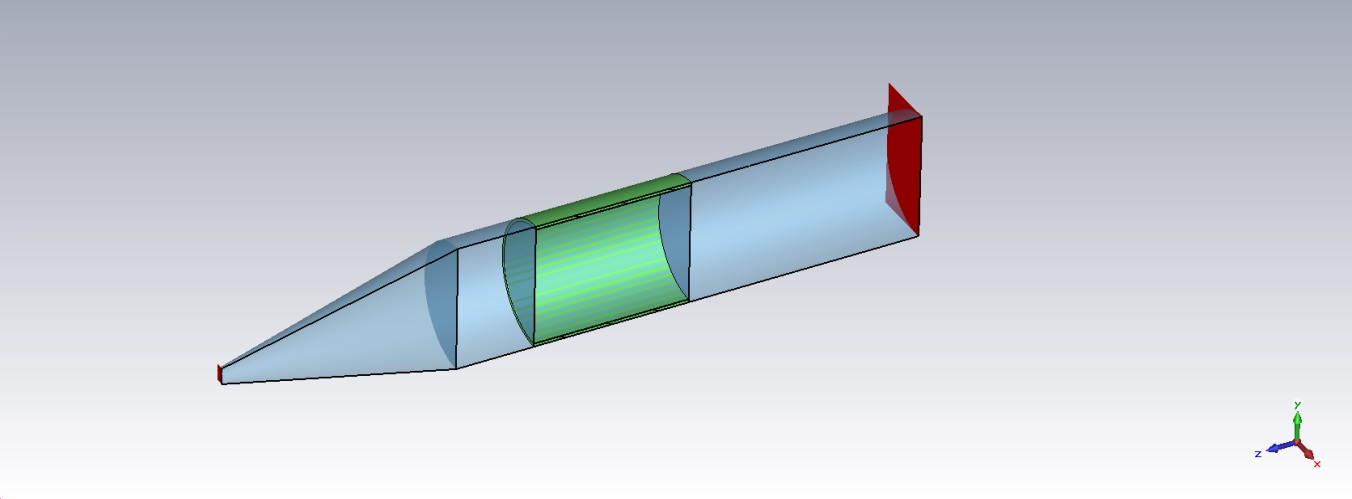 Loss is proportional to frequency
High frequency, long wave, low reflection
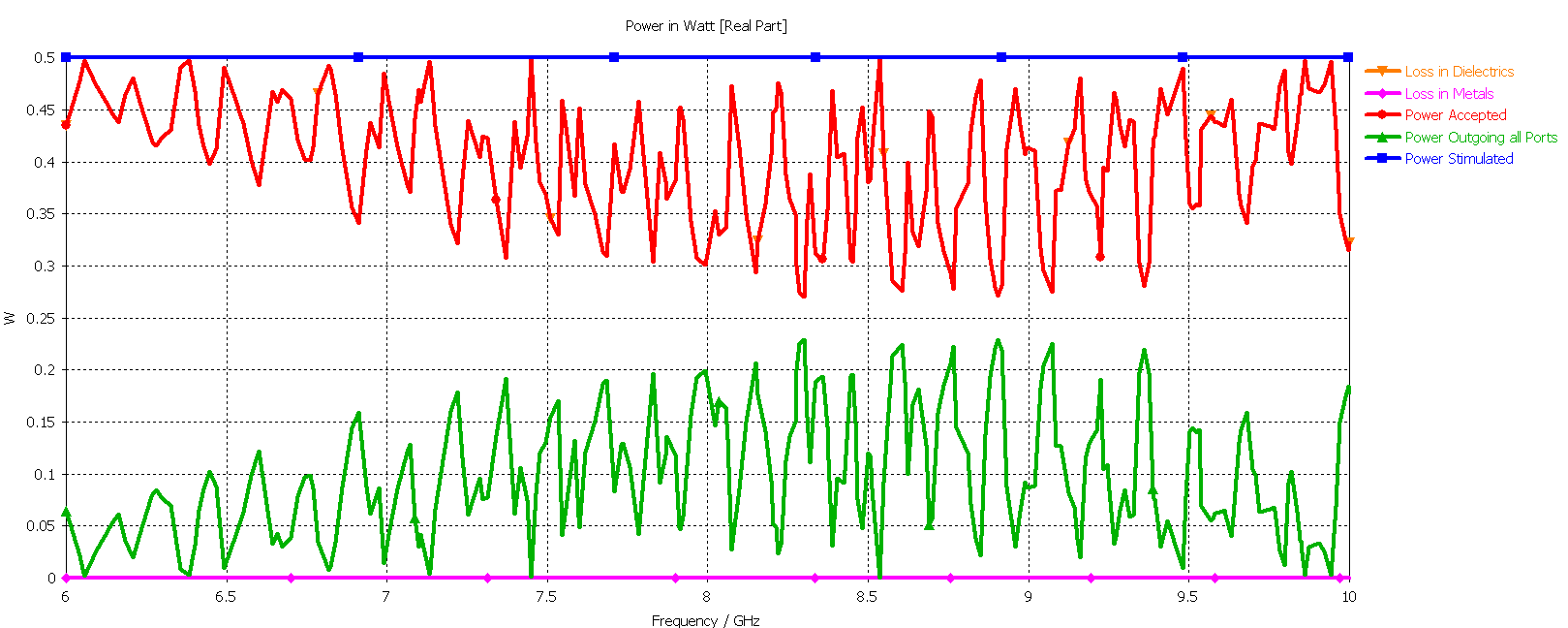 50%
12
HOM absorber design method
15
1st step
Optimize the HOM absorber + taper:
Treat the HOM absorber + taper  as a matched load
Separately design the HOM absorber + taper
Lower the S11 of this structure
Make the S11 trace around the origin of Smith Chart
Increase the design efficiency
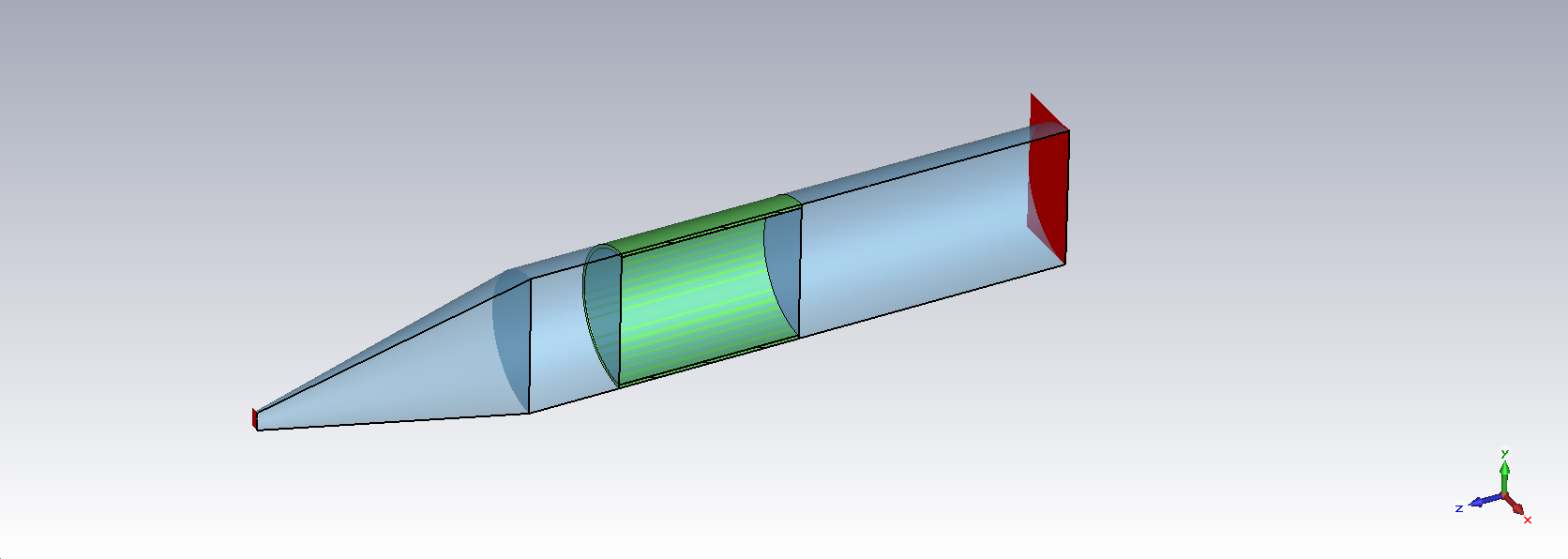 HOM absorber + taper model
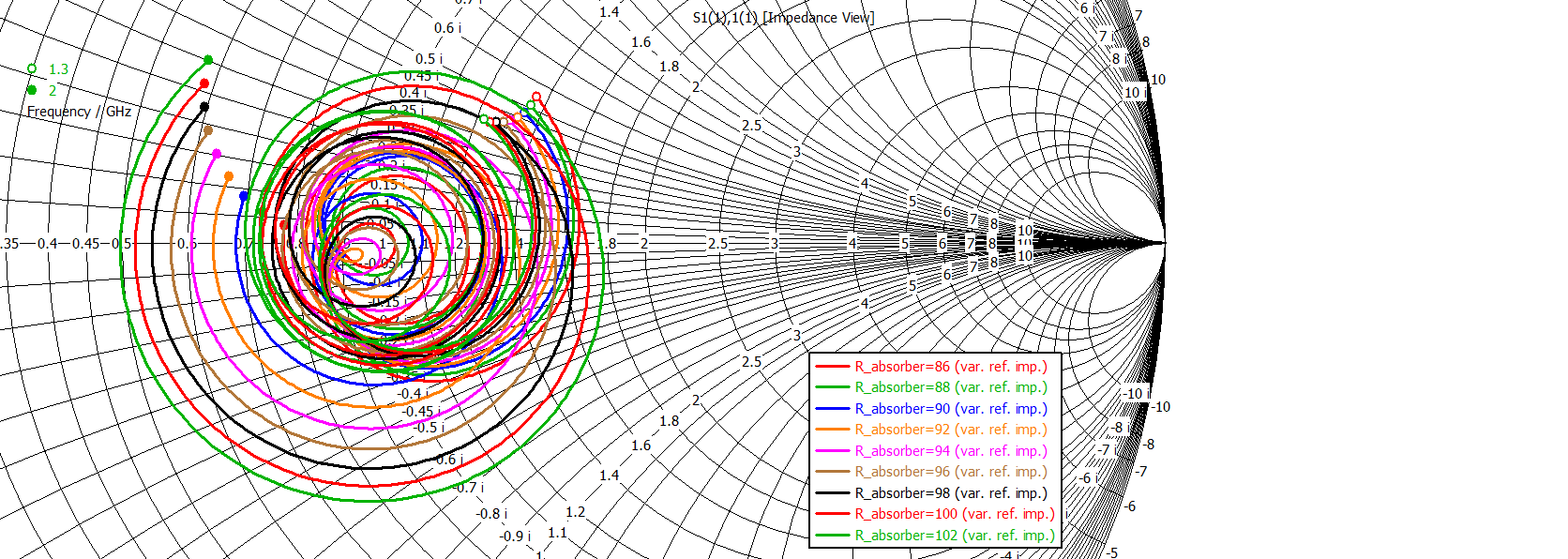 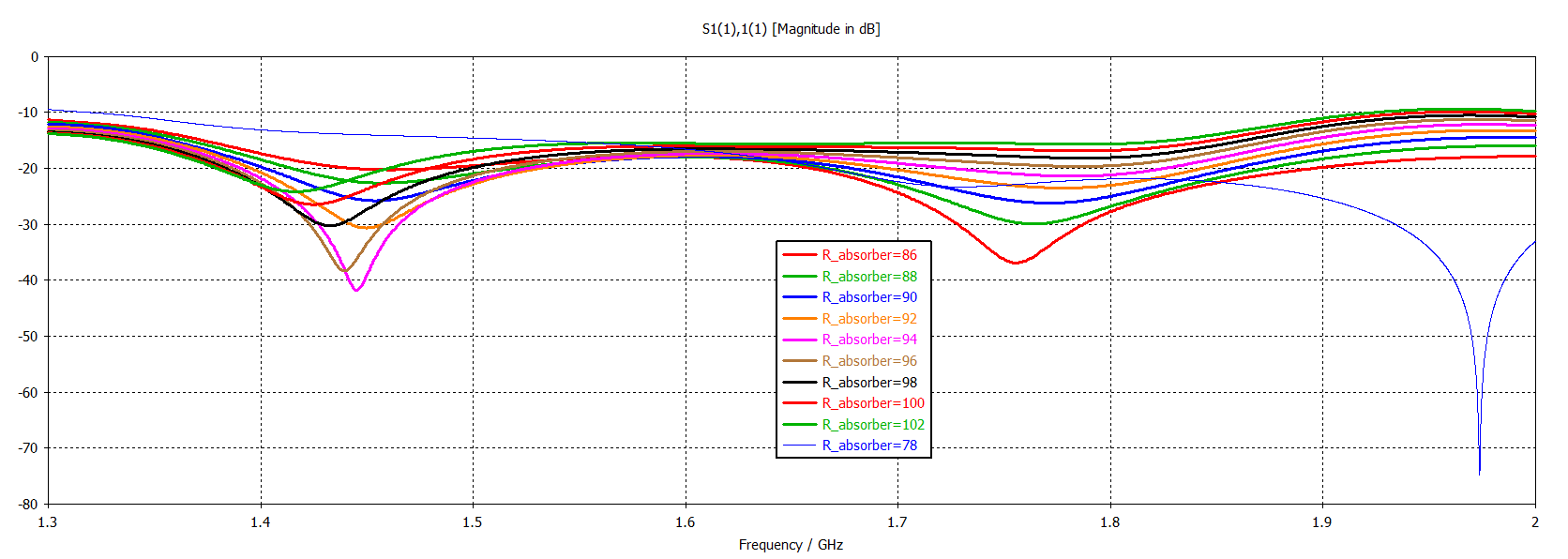 S11 in dB
S11 in Smith Chart
HOM absorber design method
16
2nd step
Integral simulation of “cavity + HOM absorber + taper”:
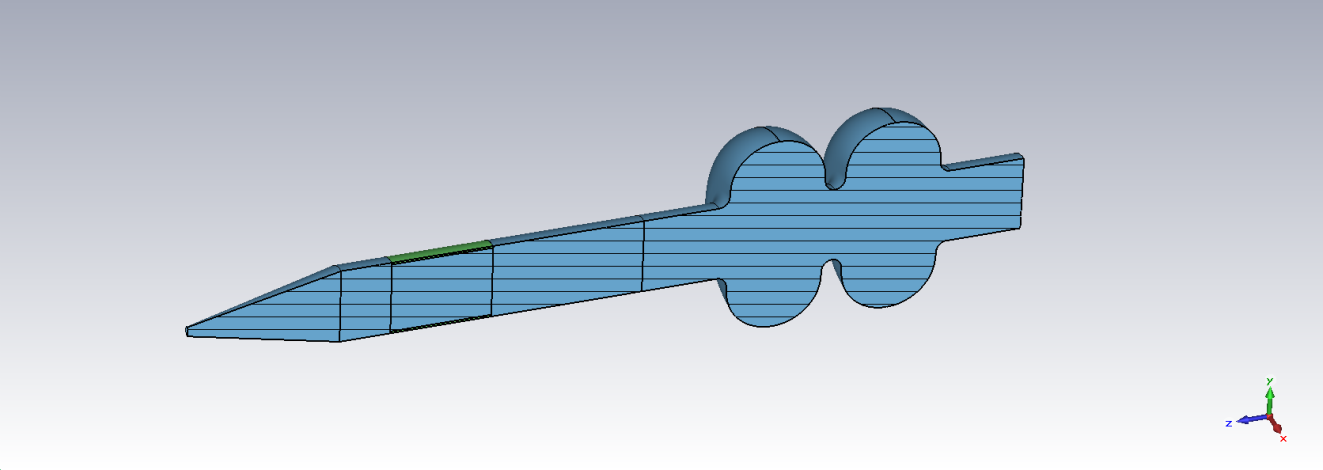 absorber
Simulate the real HOM absorbing situation
Focus on monopole and dipole mode above 1.4GHz
Cavity + HOM absorber + taper model
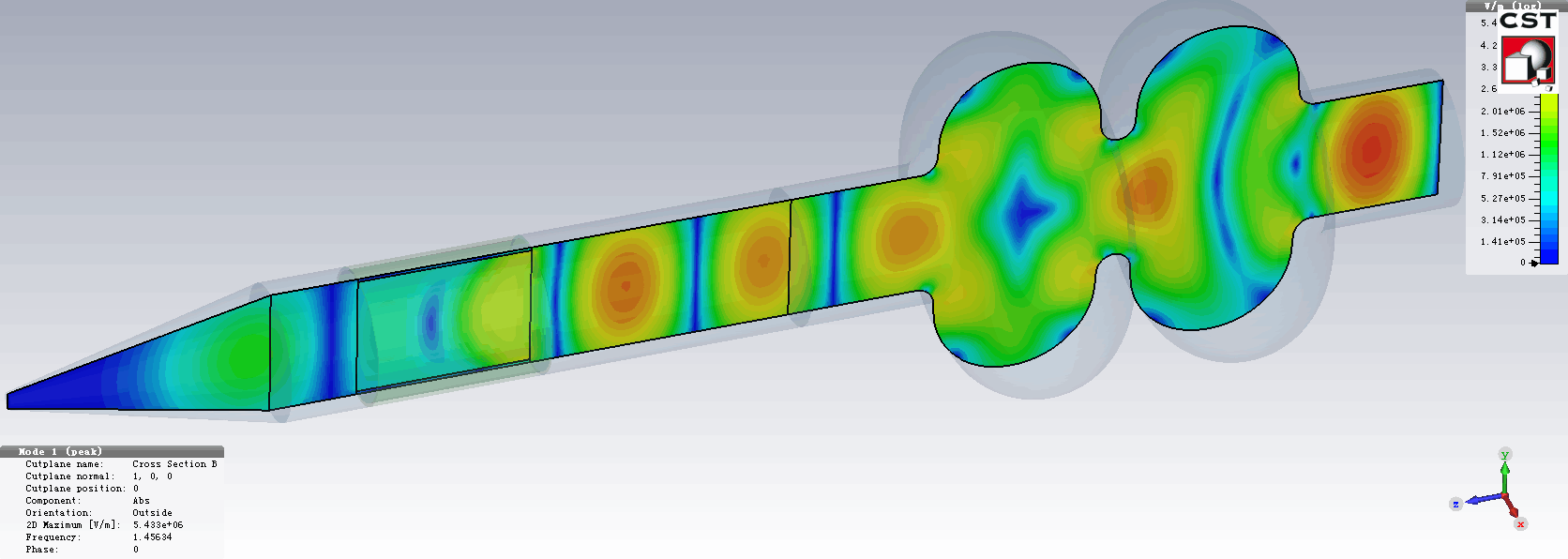 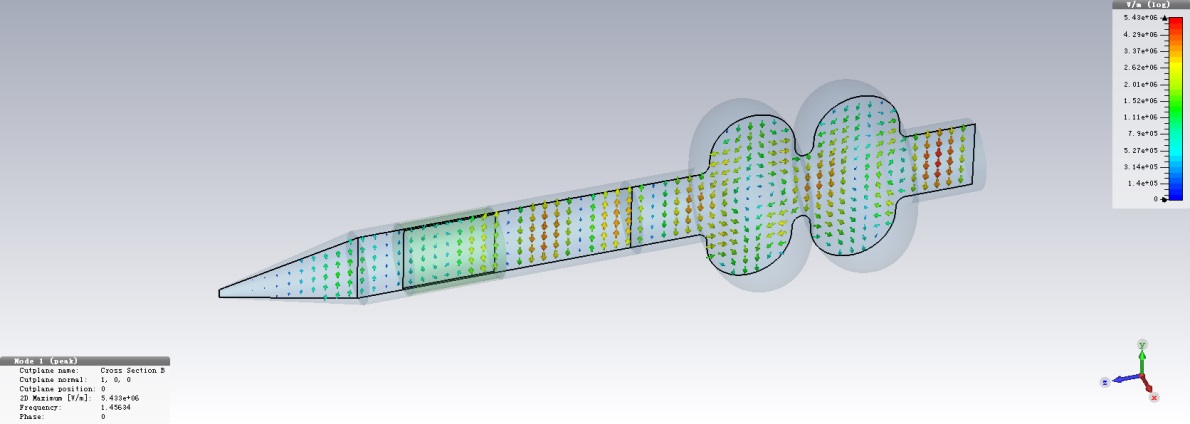 TM111 mode E field, f=1.456GHz, Ql=56.7
Need further simulation for higher mode
Use the wakefield method to calculate impedance with absorber directly in PIC solver
Cooperation details
17
18
Thank you for your attention!!